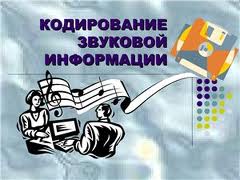 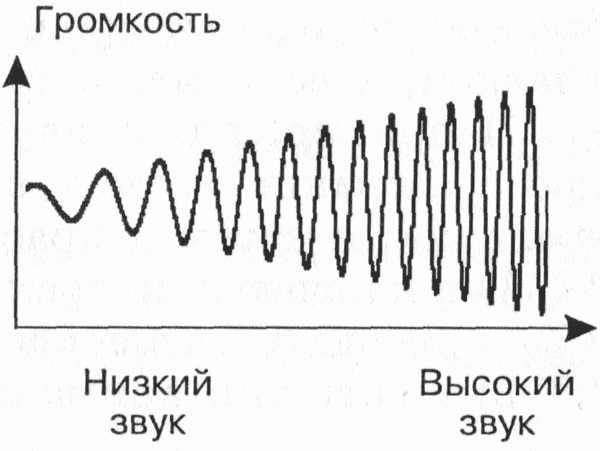 Человек воспринимает звуковые волны с помощью слуха в форме звука различной громкости и тона
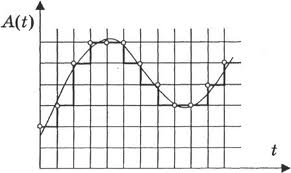 При кодировании звука на компьютере звуковая волна разбивается на отдельные маленькие временные участки, причём для каждого такого участка устанавливается определённый уровень громкости. Этот процесс называется временной дискретизацией
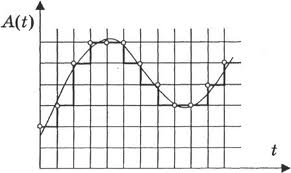 «Частота» сетки, т. е. количество измерений громкости звука за 1 с называется частотой дискретизации звука (k). 
Диапазон от 8 кГц до 48 кГц
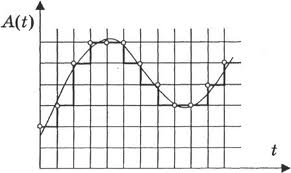 Каждой «ступеньке» присваивается определённый уровень громкости звука. Уровни громкости звука можно рассматривать как набор N возможных состояний, для кодирования которых необходимо определённое количество информации I, которое называется глубиной кодирования звука
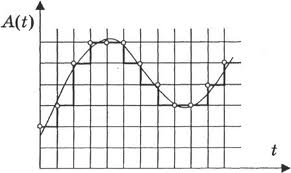 Дано:                Решение:
I = 16 бит         N = 2I
N - ?                  N = 2 16
                          N = 65 536
Т. о. каждому уровню громкости будет соответствовать свой двоичный код, где наименьшему уровню громкости будет соответствовать код 0000000000000000, а наибольшему код 1111111111111111.
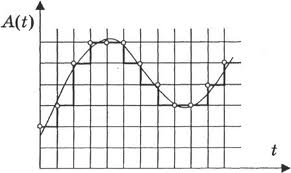 Т. о. качество оцифрованного звука зависит от частоты дискретизации и глубины кодирования звука:    Ic = k * I *t, (если стерео, то *2)
Самое низкое качество – 8 кГц при I = 8 битов и записи одной звуковой дорожки (моно), самое высокое – 48 кГц при I = 16 битов и записи двух звуковых дорожек (стерео)
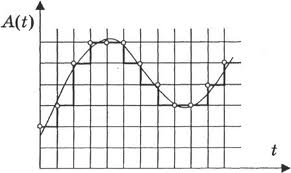 №1. Вычислить информационный объём стереозвукового файла при качестве звука 16 битов, 24 кГц и времени звучания 1 мин.
№2. Вычислить информационный объём монозвукового файла при количестве уровней громкости 256, частотой дискретизации 16 кГц и времени звучания 2 мин.
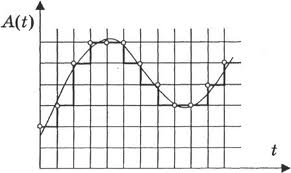 №3. Определите длительность звукового файла, который уместится на дискете 3,5” размером 1,39 Мбайт при:
 а) качестве звука моно, 8 битов, 8000 измерений в секунду;
 б) качестве звука стерео, 16 битов, 48000 измерений в секунду